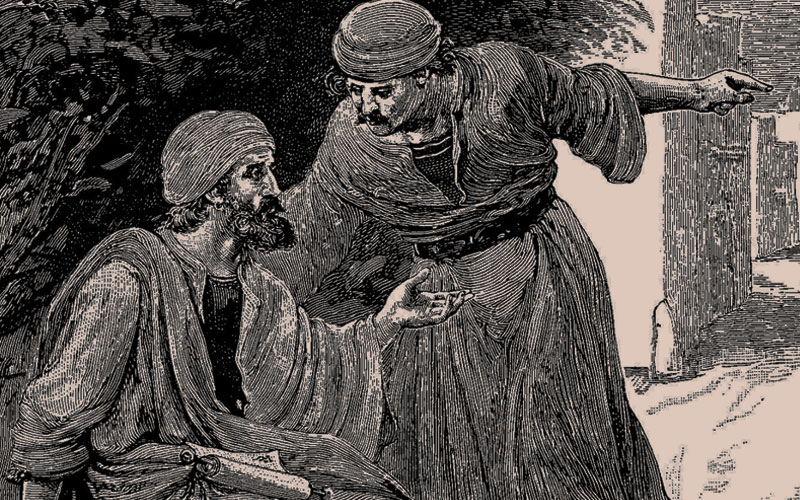 The Winning Church
Is a WITNESSING Church
Acts 17:16 
Now while Paul waited for them at Athens, his spirit was stirred in him, when he saw the city wholly given to idolatry.
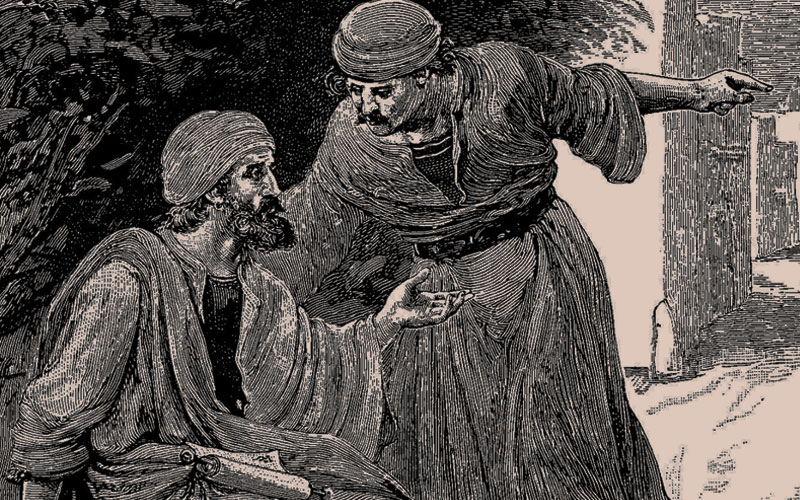 The Winning Church
Is a WITNESSING Church
Jonah 4:11 
And should not I spare Nineveh, that great city, wherein are more than sixscore thousand persons that cannot discern between their right hand and their left hand; and also much cattle?
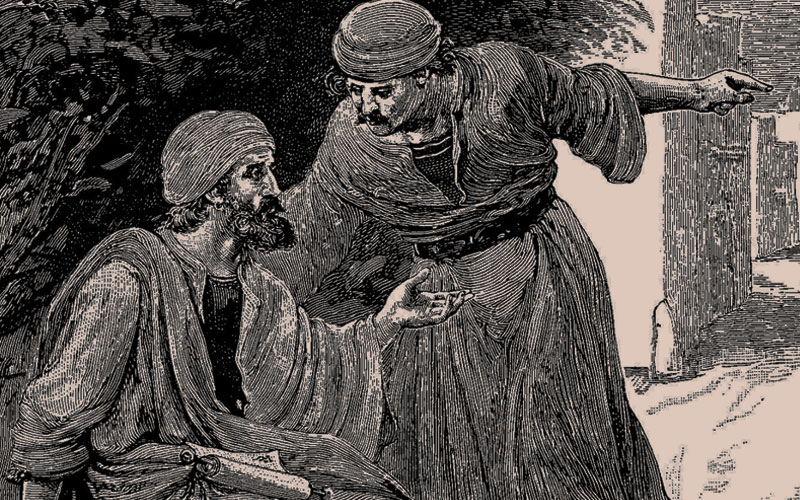 The Winning Church
Is a WITNESSING Church
Acts 18:9-10 
Then spake the Lord to Paul in the night by a vision, Be not afraid, but speak, and hold not thy peace: 10 For I am with thee, and no man shall set on thee to hurt thee: for I have much people in this city.
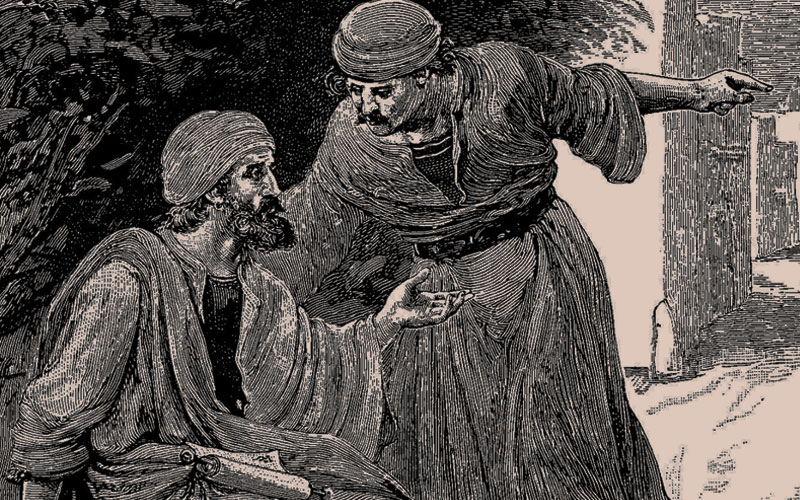 The Winning Church
Is a WITNESSING Church
Acts 8:5-8 
Then Philip went down to the city of Samaria, and preached Christ unto them. 6 And the people with one accord gave heed unto those things which Philip spake, hearing and seeing the miracles which he did. 7 For unclean spirits, crying with loud voice, came out of many that were possessed with them: and many taken with palsies, and that were lame, were healed. 8 And there was great joy in that city.
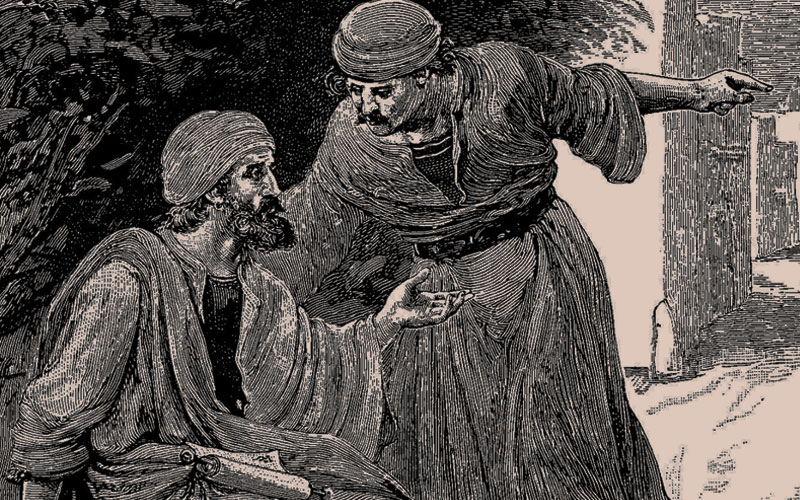 The Winning Church
Is a WITNESSING Church
Walk in your County
SETTLE and PARTICIPATE
SENSE the SPIRITUAL PULSE
SEE the SOULS of the PEOPLE
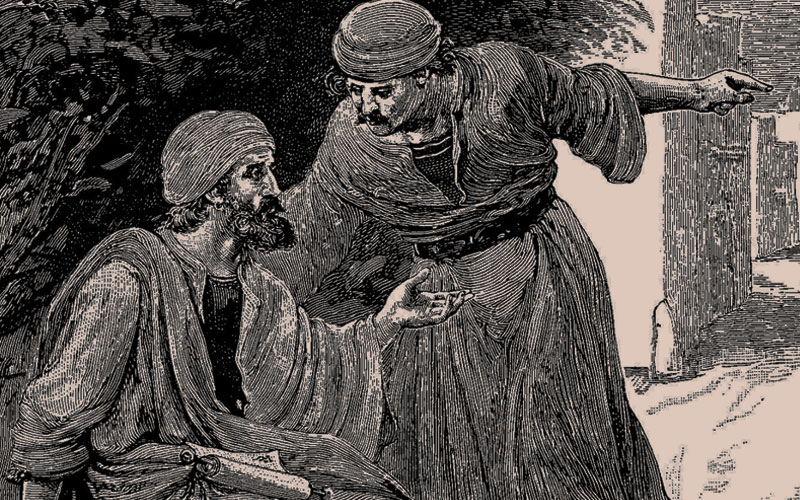 The Winning Church
Is a WITNESSING Church
Weep for your County
The Savior’s Concern
The Saint’s Compassion
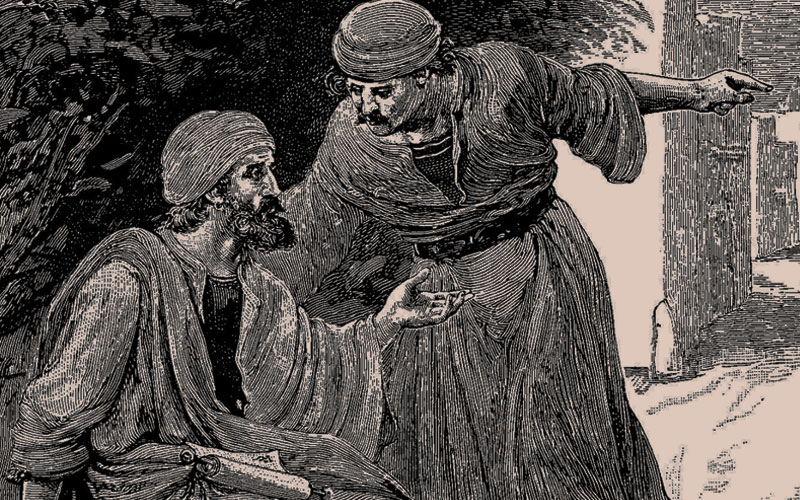 The Winning Church
Is a WITNESSING Church
Witness to the County!
A Message to Proclaim
There are Many People
There is Much Potential
There is MIGHTY PRESENCE and POWER
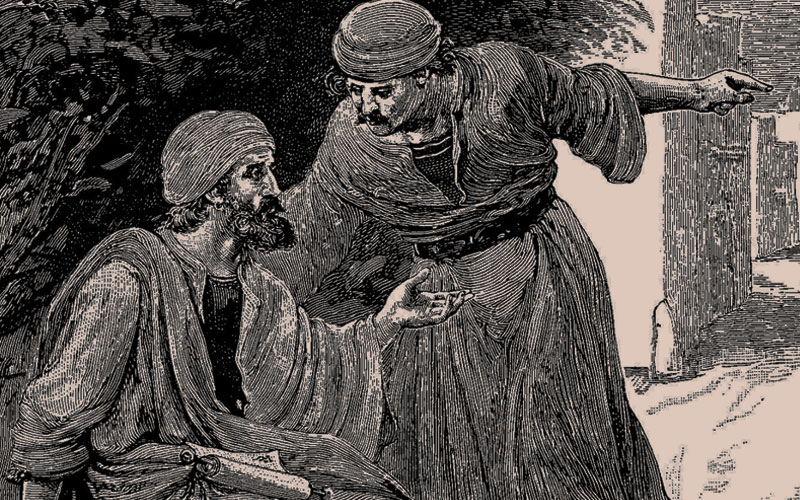 The Winning Church
Is a WITNESSING Church
Win the County!
Shine with Good Lives
Show our Godly Love
Share with Gracious Lips